Praktični rad na stručnom ispitu za školske knjižničare
Seminar za školske knjižničare pripravnike
OŠ Bartola Kašića, Zagreb
19. siječnja 2017.
evica.tihomirovic@skole.hr
Nastava u i sa školskom knjižnicom
realizacija programa knjižničnog-
    -odgoja i obrazovanja (KOO)

promjena strategija učenja:
problemsko, projektno, istraživačko 
učenje na različitim  izvorima

nužno vođenje kroz proces
    učenja

mulitmedijalnost i 
   interdisciplinarnost-korelacija
   različitih predmeta
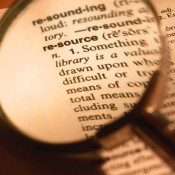 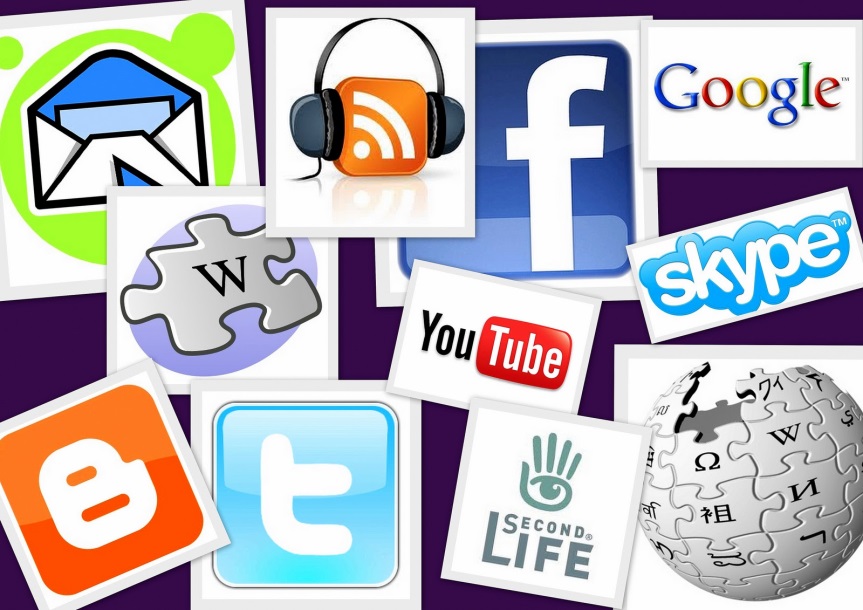 Nastava u i sa školskom knjižnicom
mogućnost rada u grupama, rad u    paru, INA
poticajno okruženje
integrirani nastavni dan 
projektna nastava
timski rad – učitelj i knjižničar 
 surađuju u realizaciji međupredmetnih tema, različitim pristupima i strategijama osuvremenjuju nastavu
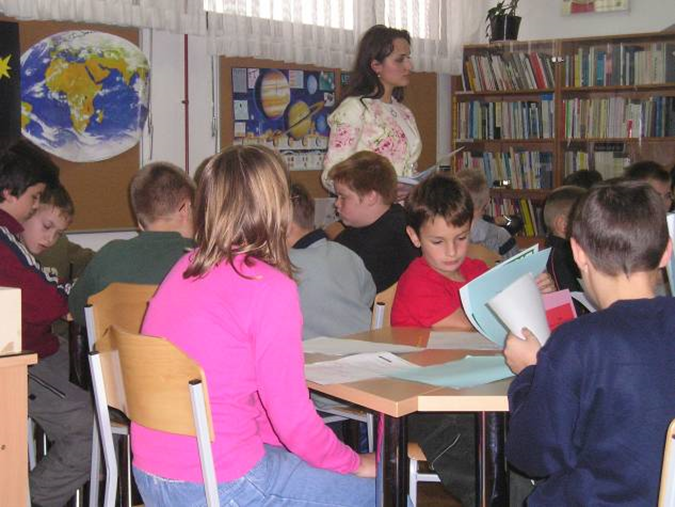 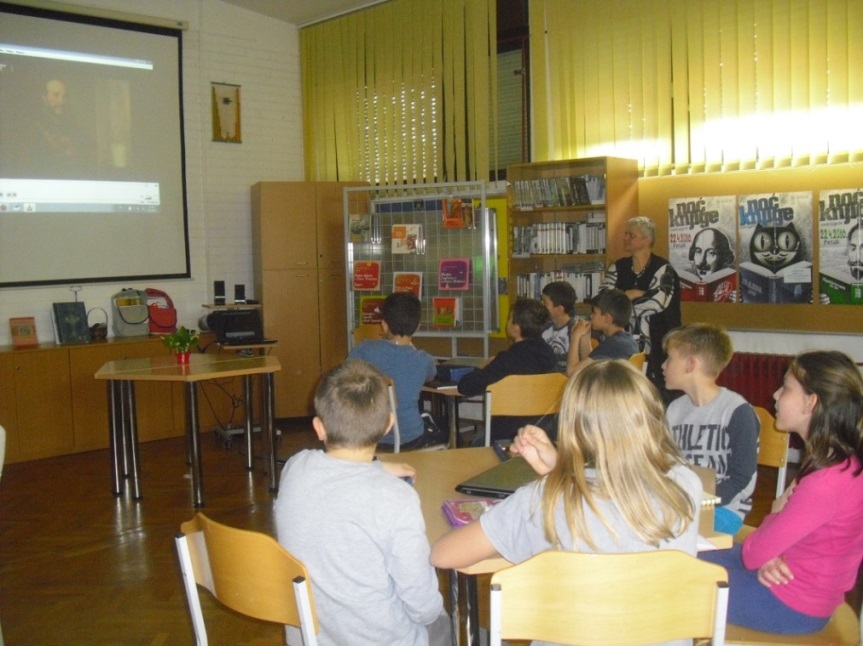 Temeljne  kompetencije za cjeloživotno obrazovanje prema EU preuzeo je NOK
komunikacija na materinskomu jeziku
komunikacija na stranim jezicima
matematička kompetencija i osnovne kompetencije u prirodoslovlju i tehnologiji 
digitalna kompetencija 
učiti kako učiti 
socijalna i građanska kompetencija
inicijativnost i poduzetnost 
kulturna svijest i izražavanje
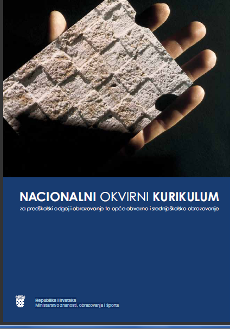 Zadaće praktičnoga rada na stručnom ispitu
stvoriti poticajno okruženje za učenje
multimedijski i interdisciplinarno stvoriti atmosferu koja potiče radoznalost i želju za znanjem i učenjem
pitanja i razgovor usmjereni na slobodno iznošenje i sučeljavanje različitih mišljenja i stavova
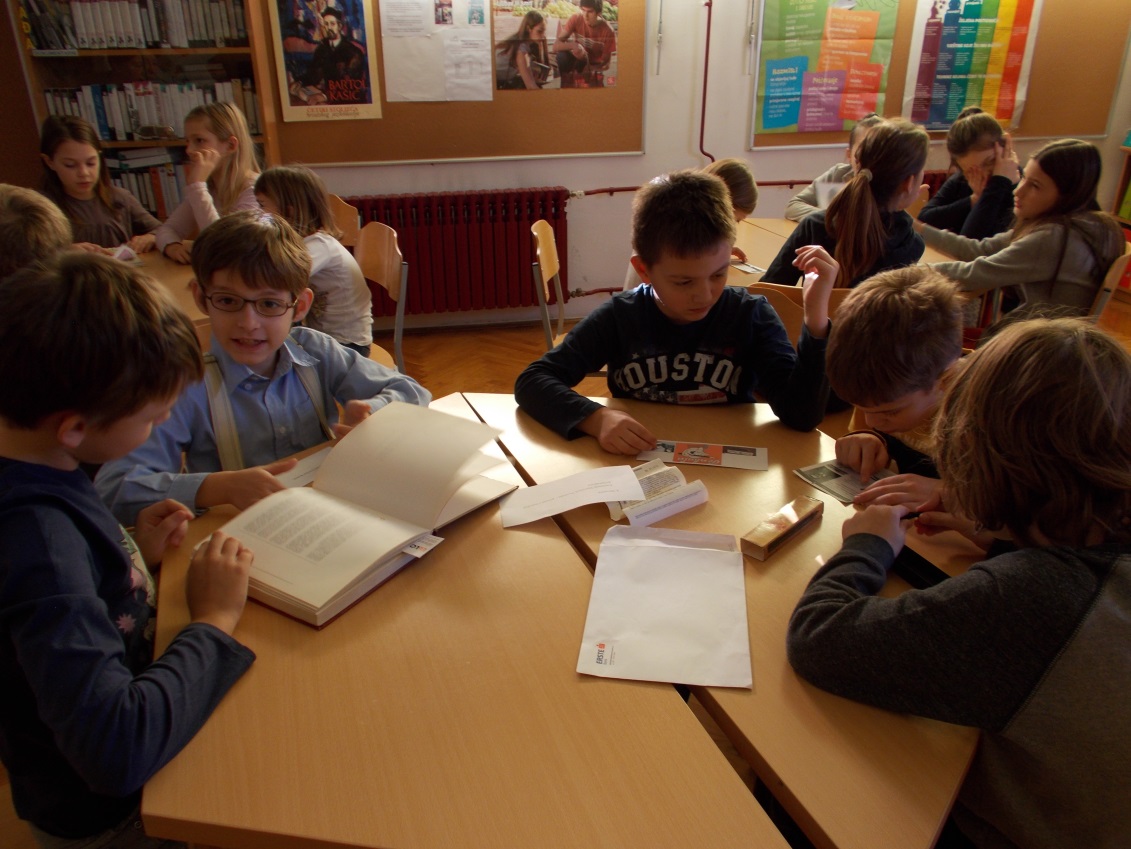 Procjena praktičnog rada
Procjena pedagoško-psiholoških kompetencija pripravnika na temelju:
ostvarenih planiranih ishoda učenja putem različitih aktivnosti učenika na satu
uspješnosti situacijskih poticaja za realizaciju pojedinih aktivnosti (kvaliteta postavljenih pitanja, odabranih tekstova i vrsta aktivnosti)
procjene interakcije na 
satu: knjižničar-učenici, 
    učenici-učenici
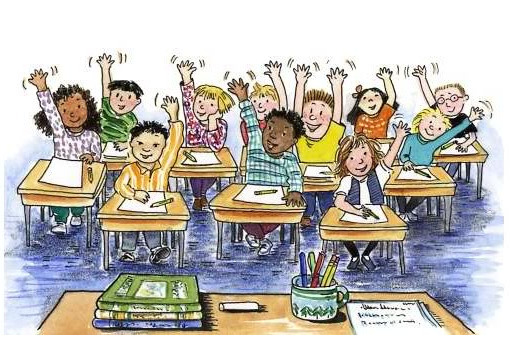 Školska knjižnica u nastavnom i školskom kurikulumu
U osnovne škole ulazi  kroz program knjižničnog odgoja i obrazovanja koji je sastavni dio Nastavnog plana i programa za OŠ

 Program Knjižničnog odgoja i obrazovanja u NPP je na početku, nije vezana uz određeni nastavni predmet

http://public.mzos.hr/Default.aspx?sec=2197 

 Program KOO – poticanje čitanja
  i informacijske pismenosti ostvaruje
 se kroz međupredmetnu korelaciju
[Speaker Notes: .]
Školska knjižnica u NPP    /       KOO
3. razred 
1. Tema: Put od autora do čitateljaKljučni pojmovi: knjiga, autor, ilustrator, prevoditelj Obrazovna postignuća: imenovati osobe koje su važne za nastanak knjige; prepoznati dijelove knjige (naslovna stranica, sadržaj, bilješka o piscu, izdanje, nakladnik); znati pronaći podatke u knjizi; samostalno čitati književno-umjetničke tekstove 
2. Tema: Mjesna (gradska/narodna) knjižnica Ključni pojmovi: mjesna knjižnicaObrazovna postignuća: posjetom knjižnici izvan škole razlikovati odjele mjesne knjižnice; poznavati aktivnosti knjižnice s ciljem poticanja čitanja i uporabe knjižnice u učenju i kreativnom korištenju slobodnog vremena
U III. razredu učenik treba znati imenovati osobe koje su važne za nastanak  knjige (autor, ilustrator, prevoditelj), te prepoznati dijelove knjige (naslovna stranica, sadržaj,
bilješka o piscu, izdanje, nakladnik) i podatke u knjizi.
Učenici trebaju svladati samostalno čitanje književno-umjetničkih tekstova i poznavati aktivnosti knjižnice radi poticanja čitanja i uporabe knjižnice u učenju i kreativnom korištenju slobodnoga vremena.
3. razr.  Hrvatski jezik – medijska kultura 
Tema: Korištenje enciklopedije
HJ - medijska kultura: Dječja enciklopedija Tema: Hrvatski izumi, 3. c razred
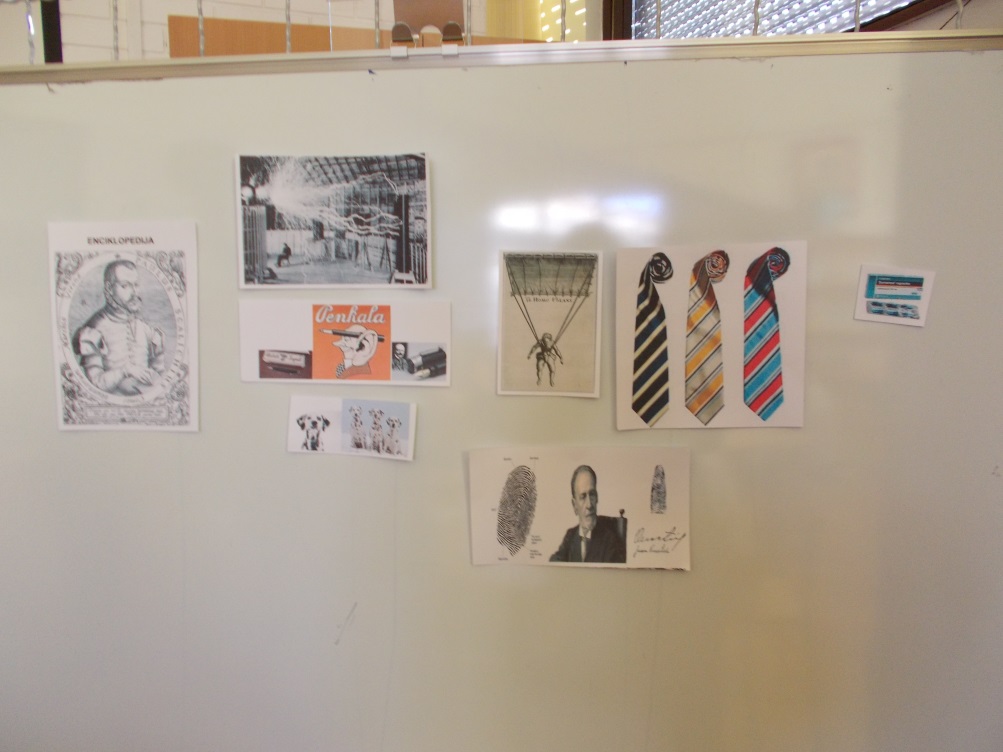 Ishodi učenja: Učenici će moći
prepoznati referentnu-priručnu zbirku u ŠK
koristiti dječju enciklopediju - pomoću sadržaja i 
kazala rješavati postavljene zadatke
opisati što je to natuknica
prepoznati hrvatske izume i ulogu 
       koju su odigrali u razvoju civilizacije
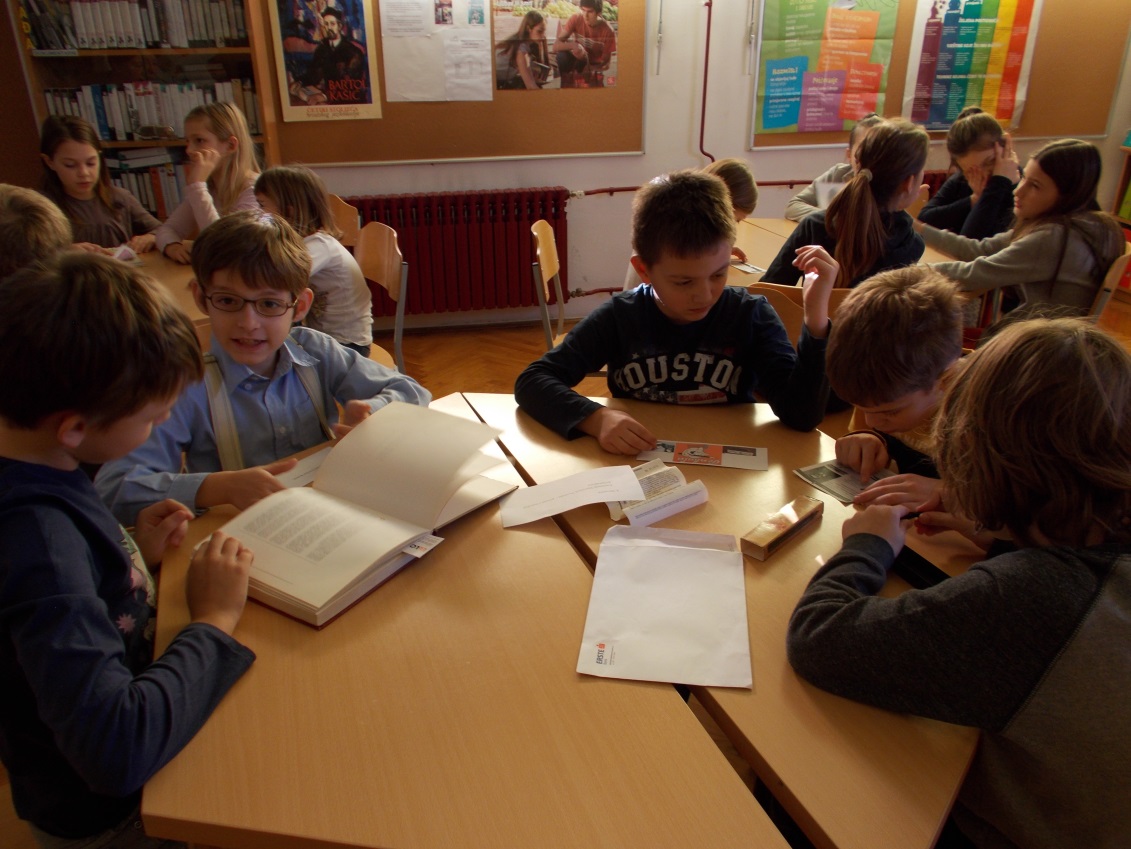 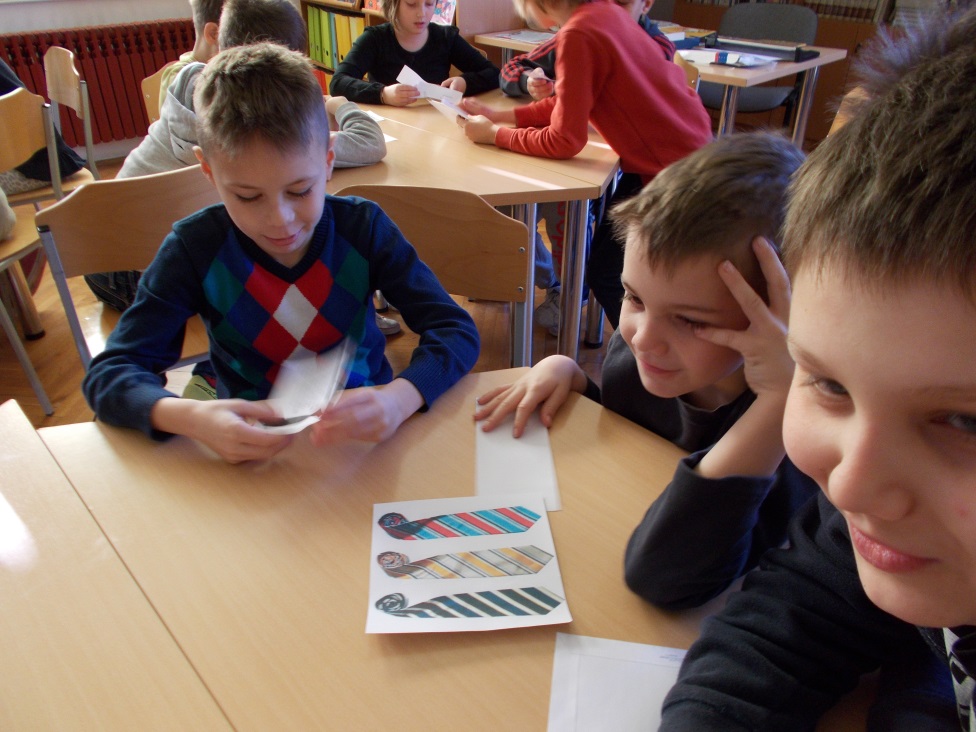 Program KOO  4.- 8. razr. Informacijska pismenost
4. razred
1. Tema: Referentna zbirka - priručnici 
Ključni pojmovi: enciklopedija, leksikon, rječnik, pravopis, atlas
2. Tema: Književno-komunikacijsko-informacijska kultura 
Ključni pojmovi: književnoumjetnička djela, znanstveno-popularna i stručna literatura, čitalačka kultura  

Hrvatski jezik – medijska kultura 
4. r. – služenje rječnikom i školskim 
pravopisom
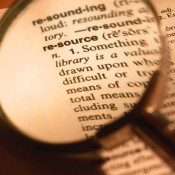 Zdravstveni odgoj-UČITI KAKO UČITI
-primijeniti različite tehnike učenja
procijeniti vjerodostojnost informacija
usporediti najmanje 2 izvora informacija
planirati vrijeme i mjesto učenja
Informacijska pismenost 5. i  6.razr.
5. Razred
1 . Tema : Časopisi – izvori novih 
     informacija 
     Ključni pojmovi: znanost, struka, sažetak
 2. Tema: Organizacija i poslovanje školske knjižnice 
 Ključni pojmovi: signatura, autorski i naslovni katalog
 6. razred
1. Tema: Samostalno pronalaženje informacija 
Ključni pojmovi: uvod u UDK , popularno-znanstvena i stručna literatura služiti se katalozima i bibliografijama pri pronalaženju informacija za potrebe problemsko-istraživačke i projektne nastave 

 2. Tema: Predmetnica – put do informacije 
 Ključni pojmovi: katalog, predmetnica, zbirke u knjižnicama
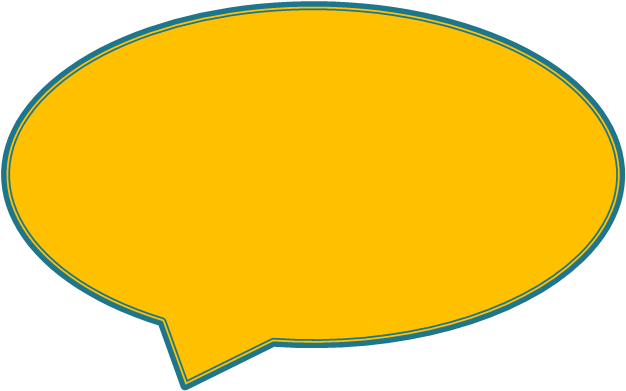 Informacijska pismenost 7. razr.
GRAĐANSKI ODGOJ
Građanske vještine i sposobnosti
- etički pristup informacijama
1. Tema : Časopisi na različitim medijima 
Ključni pojmovi: tiskani i elektronički 
     časopis, autorstvo, citat
Obrazovna postignuća: izabrati i uporabiti podatke iz različitih časopisa pri oblikovanju informacija; znati citirati, pronaći citat i uporabiti ga; usvojiti citiranje literature pri izradi referata ili zadaća istraživačkog tipa; razumjeti važnost i svrhu pravilnog citiranja literature u tijeku pisanja samostalnog rada; usvojiti pojam autorstva (poštivati intelektualno vlasništvo u uporabi i kreiranju informacija) 
http://pravopis.hr/pravilo/bibliografske-jedinice/87/
   2. Tema: Mrežni katalozi 
   Ključni pojmovi: mrežni katalog ili e-katalog ili 
   on-line katalog
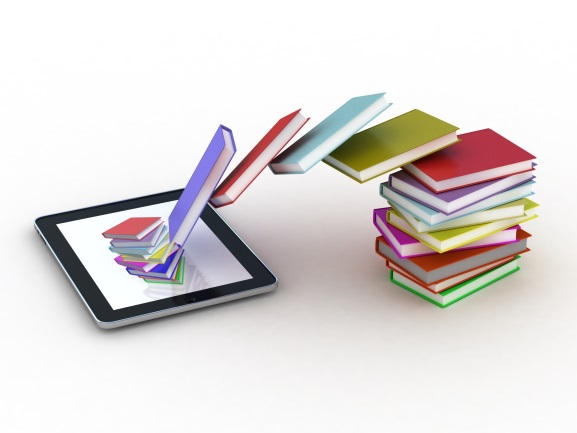 Informacijska pismenost 8. razr.
1. Tema: Sustav i uloga pojedinih vrsta knjižnica 
Ključni pojmovi: Nacionalna i sveučilišna knjižnica, narodna, specijalna i školska knjižnica; on-line katalog i on-line informacijaObrazovna postignuća: znati samostalno pretraživati fondove knjižnica e-katalogom radi pronalaženja jedinica knjižne građe ili izvora informacija za samostalnu izradu učeničkog rada 
Hrvatski jezik – medijska kultura: Put do knjige
2. Tema: Uporaba stečenih znanja 
Ključni pojmovi: znanje, informacija, cjeloživotno učenje
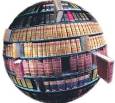 Globalno informacijsko i komunikacijsko okruženje od pojedinca danas  zahtijeva neke neophodne kompetencije pismenosti - 
 
“Pismenosti opstanka”  (UNESCO):

1.OSNOVNA PISMENOST (čitanje, pisanje i računanje potrebno za funkcioniranje u svakodnevnom životu) 
2. RAČUNALNA PISMENOST (sposobnost korištenja računala–hardver, softver)
3. MEDIJSKA PISMENOST (pristup medijima, razumijevanje i kritički pristup sadržajima, razumijevanje skrivenih poruka = interakcija s medijima)
4. OBRAZOVANJE NA DALJINU I E-UČENJE (vještine za učenje u online okruženju)
5. KULTURALNA  PISMENOST (razumijevanje kako globalni trendovi utječu na kulturu pojedinih zemalja i naroda)
6. INFORMACIJSKA  PISMENOST(najsloženija, sadrži elemente svih prethodnih; pronalaženje, vrednovanje, stvaranje novog znanja; kompetencija neophodna za cjeloživotno učenje )
Čitalačka pismenost 2009.
Čitalačka pismenost temelj je  za uspjeh u svim drugim predmetnim područjima

  razine čitalačke pismenosti bolji su prediktor gospodarskog rasta od obrazovnog postignuća 

  Procjena čitateljske pismenosti 2009. usmjerena je na vještine koje uključuju pronalaženje, odabir, tumačenje i vrednovanje informacija i podataka iz različitih tekstova u stvarnim, autentičnim životnim situacijama
GRAFITI
O ukusima se ne raspravlja. Društvo vrvi od informiranja 
i oglašavanja: logotipi kompanija, nazivi trgovina, veliki 
nametljivi plakati na ulicama. Jesu li oni prihvatljivi? 
Uglavnom jesu.
Jesu li grafiti prihvatljivi? Neki kažu da jesu, a
drugi da nisu.Tko plaća cijenu grafita? Tko na kraju 
plaća cijenu oglasa? Točno. Potrošači.
Jesu li ljudi koji su postavili reklamne panoe
tražili važe dopuštenje? Nisu. Trebaju li stoga to
učiniti crtači grafita? Nije li to sve samo pitanje
komunikacije –osobno ime, imena bandi ili
velika umjetnička djela na ulici?
Sjetite se samo prugaste i kockaste odjeće koja
se pojavila u trgovinama prije nekoliko godina.
I skijaških odijela. Uzorci i boje izravno su
ukradeni s oslikanih betonskih zidova. Prilično
je smiješno da su ti uzorci i boje prihvaćeni i
cijenjeni, a da se istovremeno grafiti smatraju
strašnima.  Teška vremena za umjetnost.
Sophia
GRAFITI
Kipim od bijesa dok se školski zid čisti i
ponovo liči po četvrti put da bi se uklonili grafiti.
Kreativnost je vrijedna divljenja, no ljudi bi se
trebali naći načine izražavanja koji društvu ne
nameću dodatne troškove.
Zašto kvarite ugled mladih ljudi crtajući grafite
tamo gdje je zabranjeno? Profesionalni umjetnici ne 
vješaju svoje slike po ulicama, zar ne? Umjesto toga, 
oni traže da ih netko financira i stječu slavu kroz 
zakonite izložbe.
Po meni su zgrade, ograde i klupe u parkovima
same po sebi umjetnička djela. Stvarno bi bilo
žalosno uništiti te građevine grafitima, a što je još 
gore, taj postupak uništava ozonski omotač. Zaista ne
 mogu shvatiti zašto se ti protuzakoniti umjetnici uopće
 trude budući da se njihova «umjetnička djela» 
naprosto neprestano uklanjaju s vidika.
Helga
Grafikon A prikazuje promjenjive razine jezera Chad u saharskoj sjevernoj Africi. Jezero Chad potpuno je nestalo oko 20000. g. prije Krista tijekom posljednjeg Ledenog doba. Oko 11000.g. prije Krista ponovno se pojavilo. Danas je njegova razina otprilike ista kao i 1000. g. poslije Krista.
pitanje: 
    JEZERO CHAD
Čitalački zadatak:
pronalaženje podataka
Oblik teksta: isprekidani
Koliko danas iznosi dubina jezera Chad?
A Oko dva metra
B Oko petnaest metara
C Oko pedeset metara
D Podatak nije naveden
čitalačka pismenost – poticanje na čitanje književno-umjetničkih, popularno-znanstvenih tekstova iz knjiga, časopisa, elektroničkih izvora – pozornost na vrste tekstova i aspekte čitanja

čitalačka pismenost kao preduvjet za razvoj kompetencije učiti kako učiti

čitateljska pismenost – odgoj čitatelja (program poticanja čitanja; projekti školske knjižnice, iskustva drugih (Švedska, Finska-učiteljima se preporučuje da učenike od najranije dobi potiču da se uključe u raspravu o pročitanom i iznose svoja čitateljska iskustva; Irski kurikulum određuje da učenici moraju biti sposobni preporučiti drugomu knjigu za čitanje i obrazložiti zašto je vrijedna čitanja)

informacijska pismenost – pronalaženje, procjena i uporaba informacija iz različitih izvora, vrednovanje pouzdanosti izvora informacija, etički pristup informaciji
Odabir teme za praktični dio ispita
Bilo koja tema iz programa KOO
Satovi motivacije – uvod u čitanje lektire
Satovi sinteze nakon nekih cjelina
Međupredmetna
  korelacija-horizontalno
  vertikalno
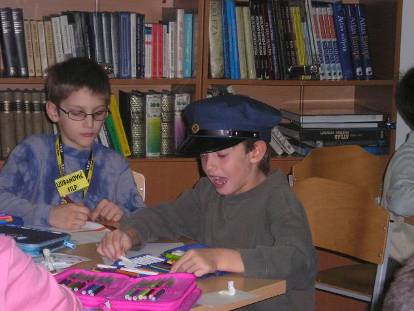 Tema “Sa Hlapićem upoznajemo dječja prava”?
Kulturna i javna djelatnost školske knjižnice:  
 obilježavanje 100 godina od objave romana “Čudnovate zgode šegrta Hlapića”   
 Lektira u 3. razredu
 Nastavne teme PID: Moj zavičaj u prošlosti, Naše zdravlje 
 Građanski odgoj – Dječja  prava
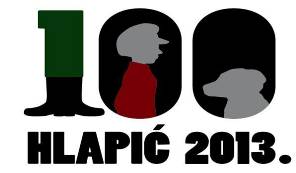 100 godina „Priča iz davnine” (2016.)
Kulturna i javna djelatnost školske knjižnice:  
 obilježavanje 100 godina od objave Priča iz davnine  
 Lektira u 4. i 6. razr.
PID 4.razr. Hrvatska u prošlosti
 HJ 7.: Mitologija
 Kviz o životu
 i djelu IBM
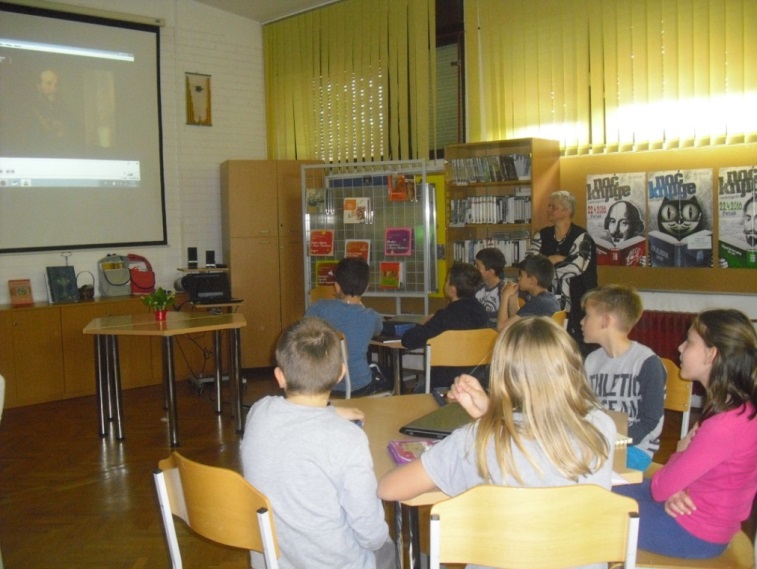 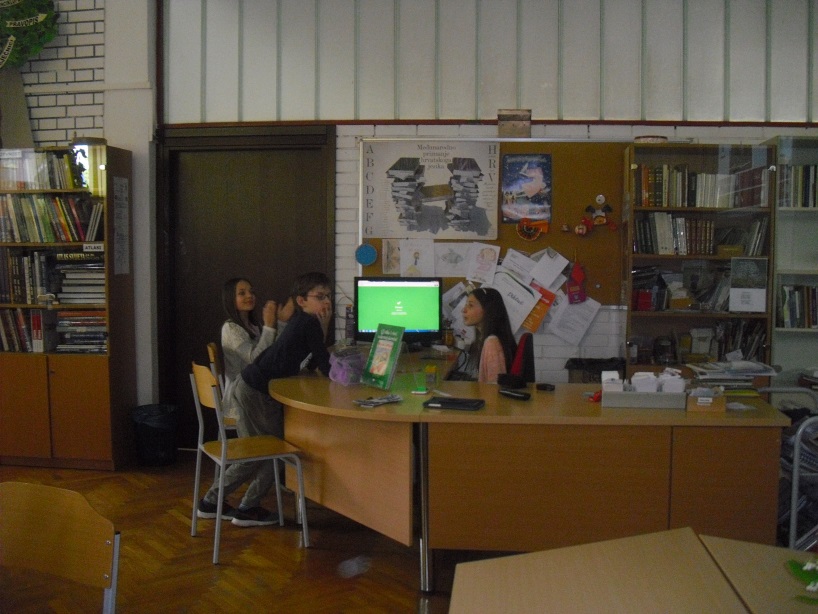 Planiranje i programiranje odgojno-obrazovnog rada
temelji se na kompetencijskom pristupu i ishodima učenja 
Prema Hrvatskom kvalifikacijskom okviru (2009.):
Znanje (engl. Knowledge) označava skup stečenih i povezanih informacija - činjenično i teorijsko znanje.

Vještine (engl. Skills) označavaju skup primjene znanja i upotrebe unaprijed poznatih načina rada u izvršenju zadaća i rješavanju problema. Vještine se odnose na spoznajne (logičko i kreativno razmišljanje), psihomotoričke (fizička spretnost, te upotreba metoda, instrumenata, alata i materijala) i socijalne (stvaranje i razvijanje međuljudskih odnosa) vještine.

Kompetencije (engl. Competences) označavaju skup znanja i vještina, te pripadajuću samostalnost i odgovornost. Kompetencije se prikazuju kroz znanja, primjenu tih znanja, te njihovu postignutu primjenu. Postignuta se primjena odnosi na uvjete u kojima se postiže primjena konkretnih znanja i vještina, uključujući prostorne, vremenske i druge uvjete.

Ishodi / rezultati učenja (engl. Learning Outcomes) su znanja i vještine, te pripadajuća samostalnost i odgovornost koje je osoba stekla učenjem i dokazuje nakon postupka učenja.
Taksonomija znanja i ishodi učenja - BLOOM
ishodi učenja su jasni iskazi o tome što se od učenika očekuje da zna, razumije i/ili da je sposoban pokazati i učiniti nakon završenog procesa učenja
moraju biti mjerljivi
definiraju se aktivnim glagolima
kognitivni, afektivni i psihomotorički ishodi (učenici će znati, moći…)
Priprema za nastavni sat u školskoj knjižnici
Priprema sadrži sve predviđene aktivnosti u vremenskom i metodičkom slijedu (uvodni dio, središnji dio, završni dio; zaliha)
Cilj sata i ishode učenja, učeničke aktivnosti, aktivnosti knjižničara, nastavne metode i oblike rada, nastavna sredstva i pomagala
Prilozi: pripremljen radni materijal (plan plakata, pitanja, listići, slike, sadržaj ppt...)
   Popis korištenih izvora za učenike i za pripremanje 
       knjižničara
Korišteni izvori
1. Cindrić, Mijo i dr. 2010. Didaktika i kurikulum..  IEP. Zagreb .
2. Grosman, Meta. 2010. U obranu čitanja: čitatelj i književnost u 21. stoljeću. 
    Algoritam. Zagreb.
2. Kovačević, Dinka i dr. 2004. Školska knjižnica–korak dalje.. Filozofski fakultet. Zagreb .
3. Lovrinčević, Jasmina i dr. 2005. Znanjem do znanja: Prilog metodici rada školskog knjižničara. Zagreb.
4. Nađ, Branko. 2010. Naši osnovci štrebaju nepotrebne stvari. Školske novine 41-42. 5-6.
5. Nađ, Branko; Šimeg, Marijan. 2011. Prilika za zaokret u poimanju znanja, vještina, pameti. Školske novine 1-2. 15-19.
6. Nastavni plan i program za OŠ. 2006. Zagreb.
   http://public.mzos.hr/Default.aspx?sec=2197 (pristupljeno 15. 1. 2017.)
7. Nacionalni okvirni kurikulum  predškolski odgoj i obrazovanje te opće  obvezno i srednjojškolsko obrazovanje.  2010. Zagreb. http://public.mzos.hr/Default.aspx?sec=2685 (pristupljemo 15. 1. 2017.)
8. Stričević, Ivanka. 2011. Pismenosti 21. stoljeća: učenje i poučavanje u informacijskom okruženju. Zrno. 123-124. 2-5.
9. Špiranec, Sonja; Banek Zorica, Mihaela. 2008. Informacijska pismenost. Filozofski fakultet. Zg
10. Vizek-Vidović, V.lasta i dr. 2003.  Psihologija obrazovanja. IEP-VERN. Zagreb.(Planiranje i evaluacija obrazovnog procesa.  (str. 405-468).
11. Vizek Vidović, Vlasta. 2008. Ishodi učenja u obrazovanju učitelja i nastavnika – konceptualni okvir, AZOO, Zagreb.
Sretno!!!
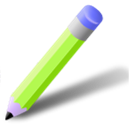 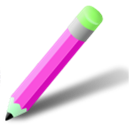 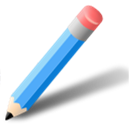 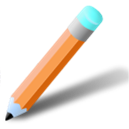